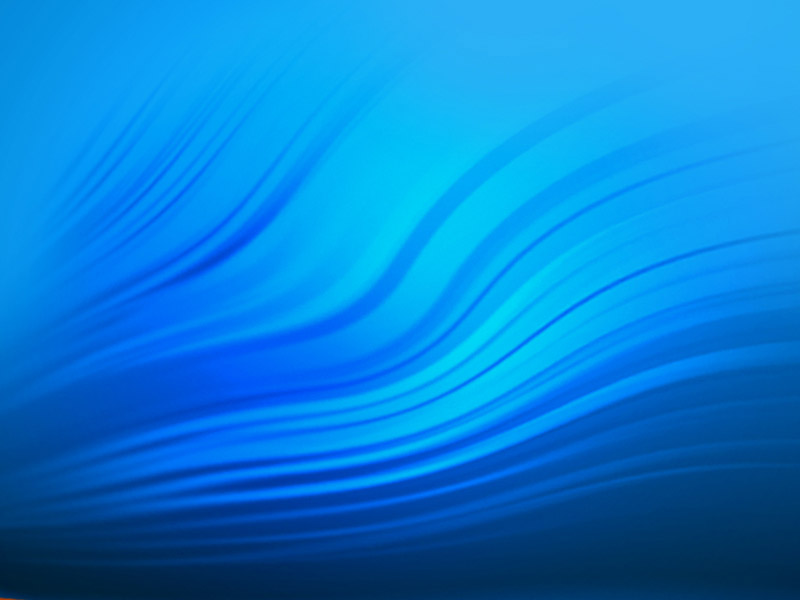 МУНИЦИПАЛЬНОЕ  БЮДЖЕТНОЕ ДОШКОЛЬНОЕ ОБРАЗОВАТЕЛЬНОЕ УЧРЕЖДЕНИЕ –ДЕТСКИЙ САД КОМБИНИРОВАННОГО ВИДА № 9 «ОЛЕНЕНОК» МУНИЦИПАЛЬНОГО ОБРАЗОВАНИЯ СТАРОМИНСКИЙ РАЙОН
ТЕМА  ПРОЕКТА: «МОДЕЛИРОВАНИЕ  ЗДОРОВЬЕСБЕРЕГАЮЩЕГО ОБРАЗОВАТЕЛЬНОГО  ПРОСТРАНСТВА  ДОШКОЛЬНОГО  ОБРАЗОВАТЕЛЬНОГО  УЧРЕЖДЕНИЯ»
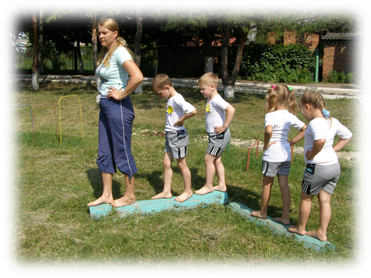 ОБЪЕКТ  ИССЛЕДОВАНИЯ

дети   дошкольного возраста  5 – 7 лет  предрасположенные к   нарушению осанки  и  плоскостопию
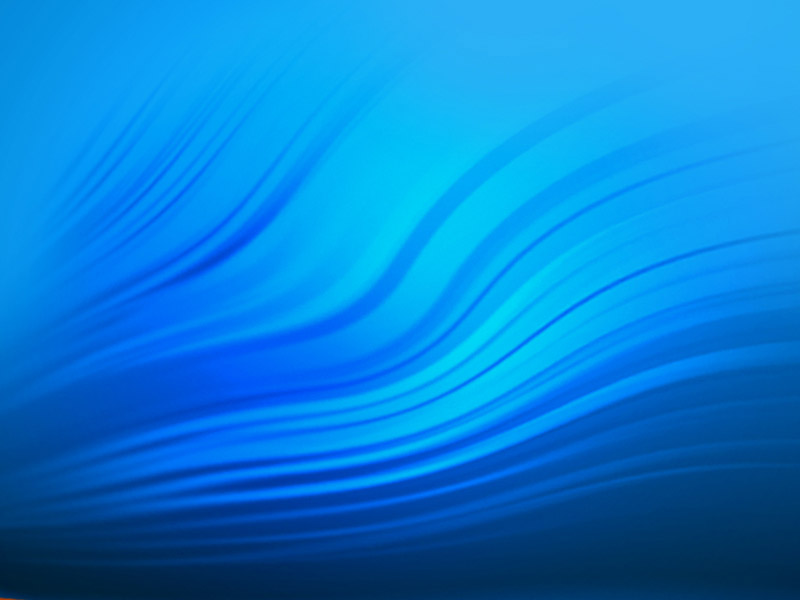 ЦЕЛЬ ПРОЕКТА:
ПОСТРОЕНИЕ МОДЕЛИ   ЗДОРОВЬЕСБЕРЕГАЮЩЕЙ  ДЕЯТЕЛЬНОСТИ   ОБРАЗОВАТЕЛЬНОГО  ПРОЦЕССА
ОРГАНИЗАЦИЯ  БЕЗОПАСНОГО  ОБРАЗОВАТЕЛЬНОГО РАЗВИВАЮЩЕГО ПРОСТРАНСТВА
ОСУЩЕСТВЛЕНИЕ ПРОФИЛАКТИЧЕСКОЙ И ИНДИВИДУАЛЬНОЙ КОРРЕКЦИОННОЙ РАБОТЫ
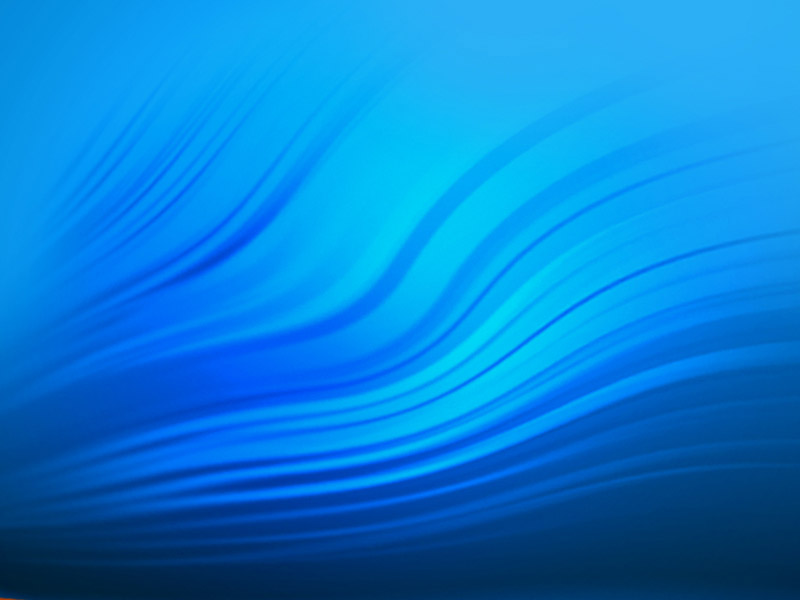 ЗАДАЧИ ПРОЕКТА:
СОЗДАНИЕ УСЛОВИЙ И МИКРОКЛИМАТА ДЛЯ ОРГАНИЗАЦИИ ЗДОРОВЬЕСБЕРЕГАЮЩЕЙ СРЕДЫ
ФОРМИРОВАНИЕ ЭЛЕМЕНТАРНЫХ  ЗНАНИЙ  ПО ПРОФИЛАКТИКЕ  НАРУШЕНИЙ  ОСАНКИ  И ПЛОСКОСТОПИЯ.
ИСПОЛЬЗОВАНИЕ  ПРОФИЛАКТИЧЕСКИХ, ОЗДОРОВИТЕЛЬНЫХ   ТЕХНОЛОГИЙ
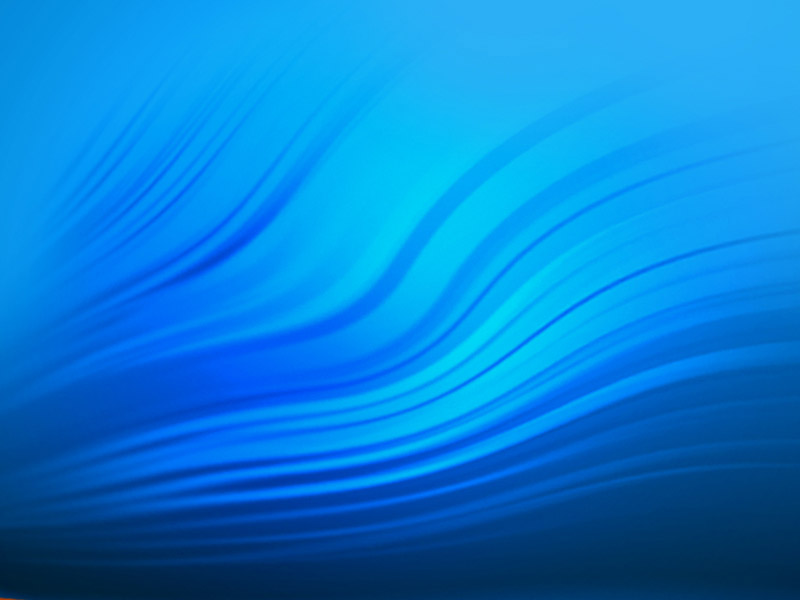 ПРЕДМЕТ  ИССЛЕДОВАНИЯ:
модель  здоровьесберегающей  деятельности образовательного процесса
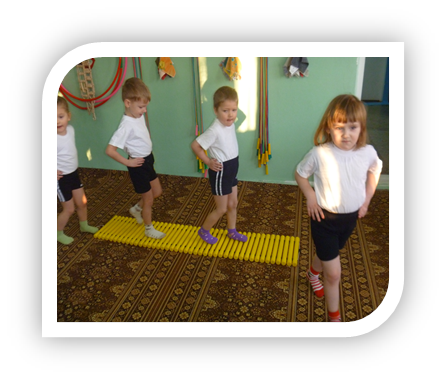 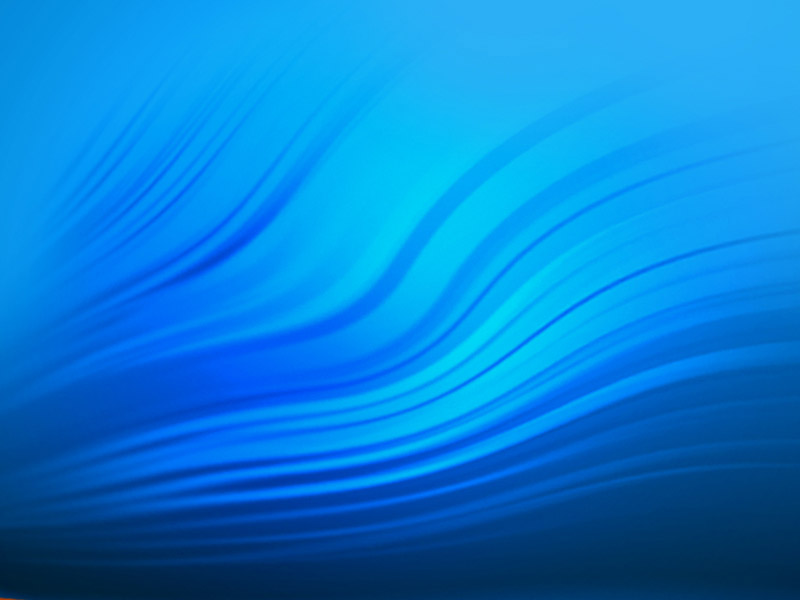 РАБОЧАЯ ГИПОТЕЗА: 
НЕПОСРЕДСТВЕННО-ОБРАЗОВАТЕЛЬНАЯ  ДЕЯТЕЛЬНОСТЬ   БУДЕТ УЧИТЫВАТЬ МОДЕЛИРОВАНИЕ  ПРОСТРАНСТВА
целостность;
взаимосвязь;
активность;
здоровьесбережение.
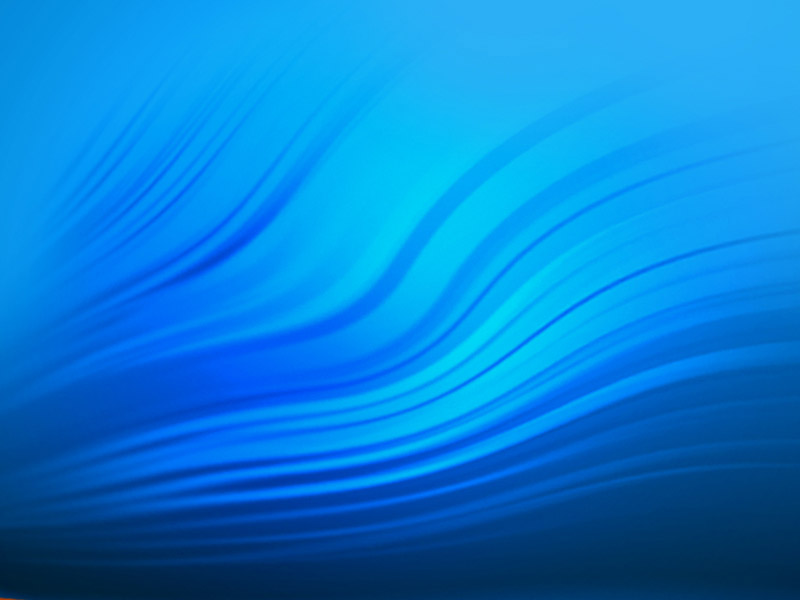 БАЗА  ИССЛЕДОВАНИЯ: 
Контрольная  и  экспериментальная  группа
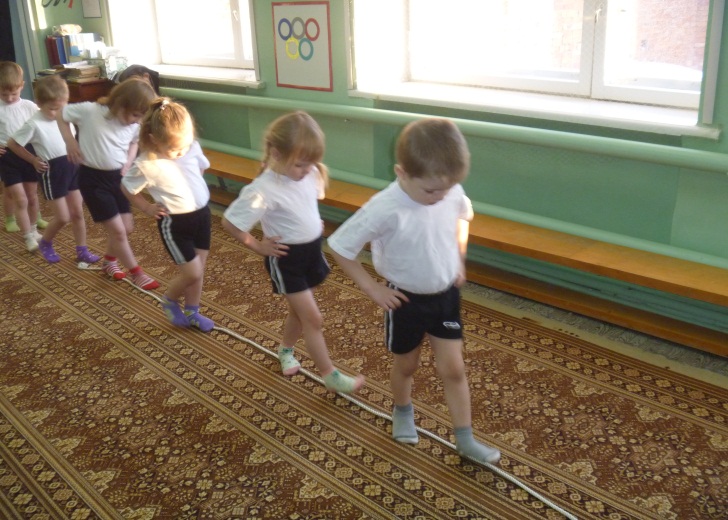 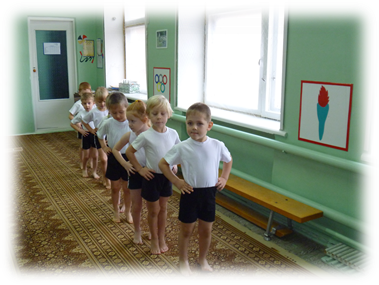 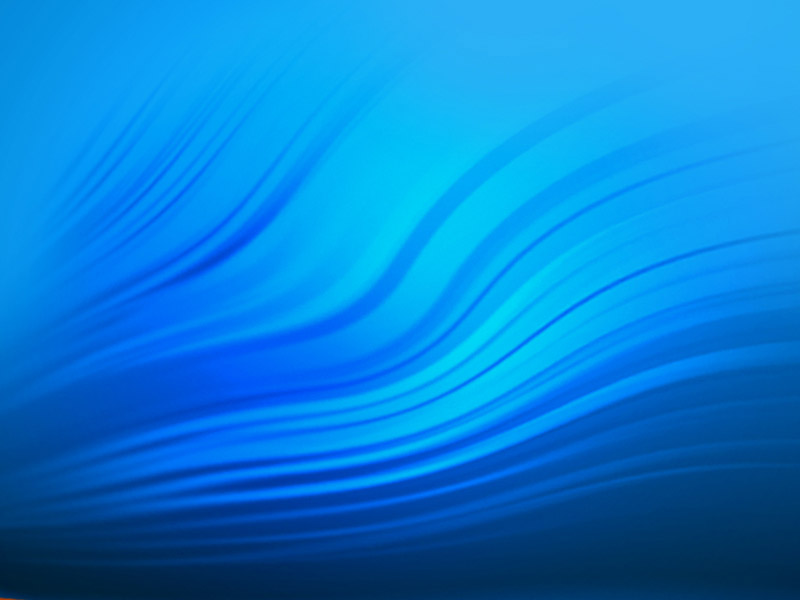 АКТУАЛЬНОСТЬ ПРОЕКТА
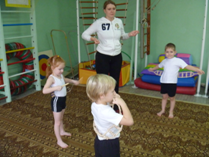 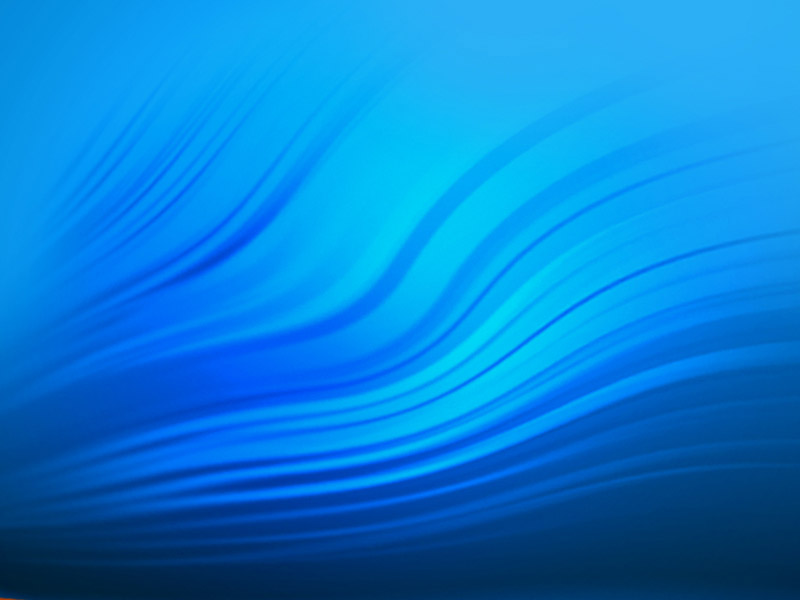 Обследование  детей
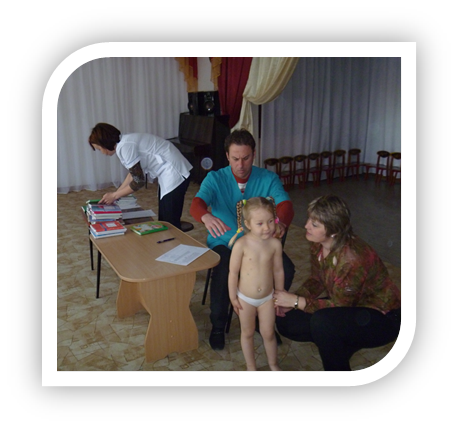 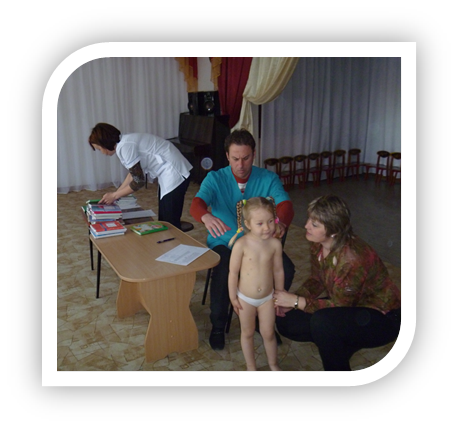 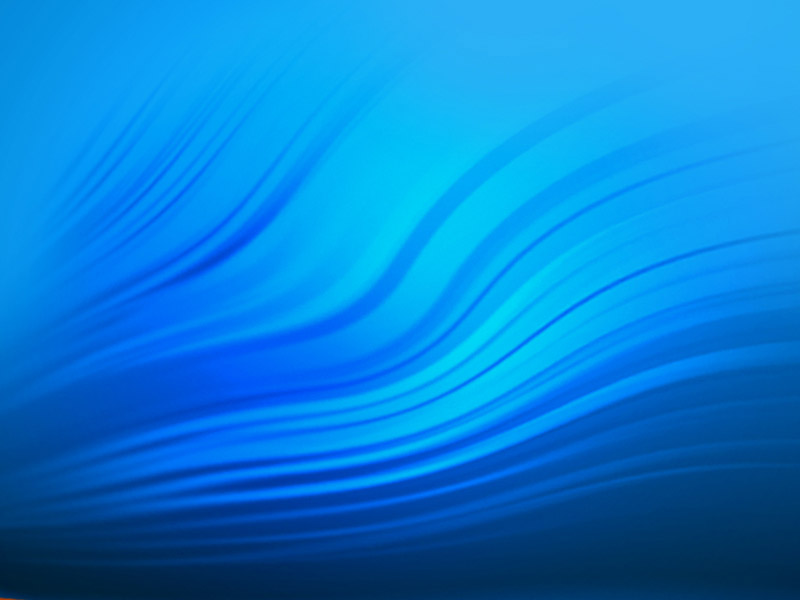 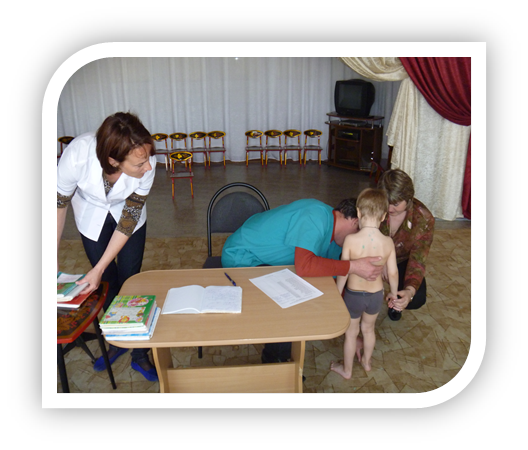 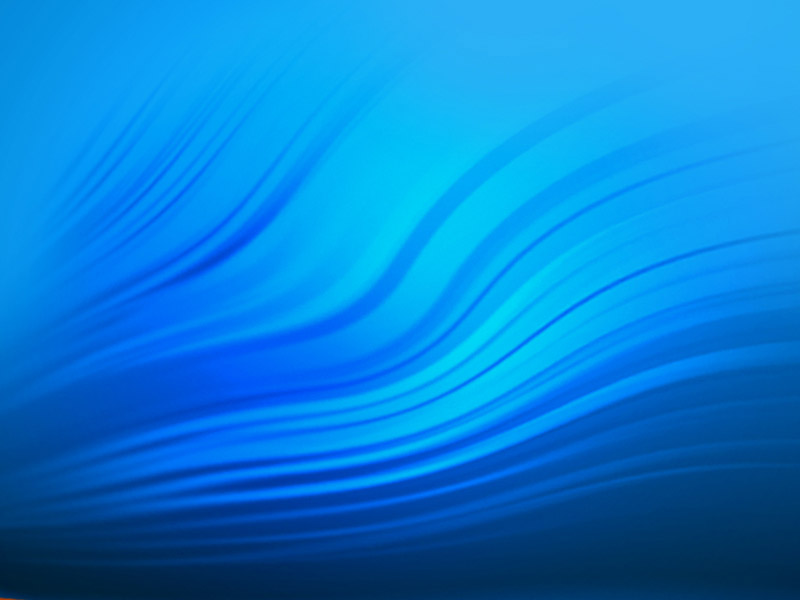 Анкетирование родителей «Есть ли плоскостопие у вашего ребенка»
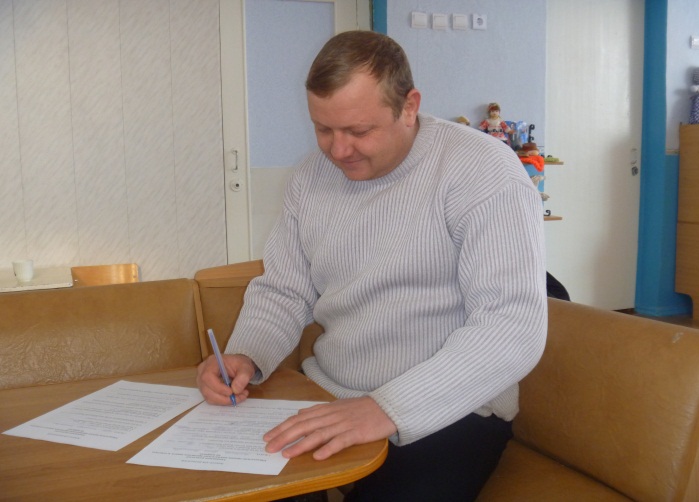 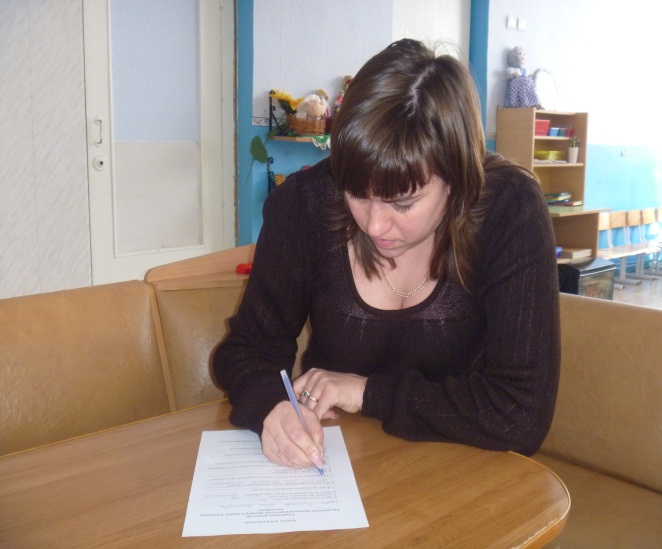 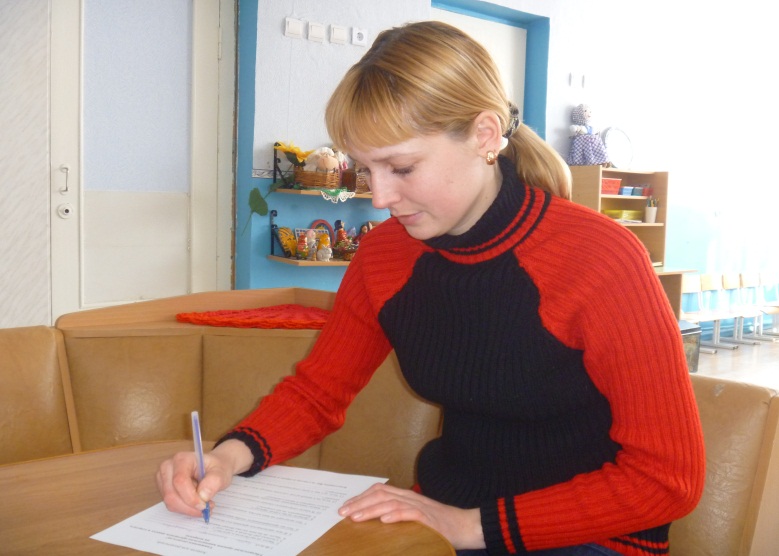 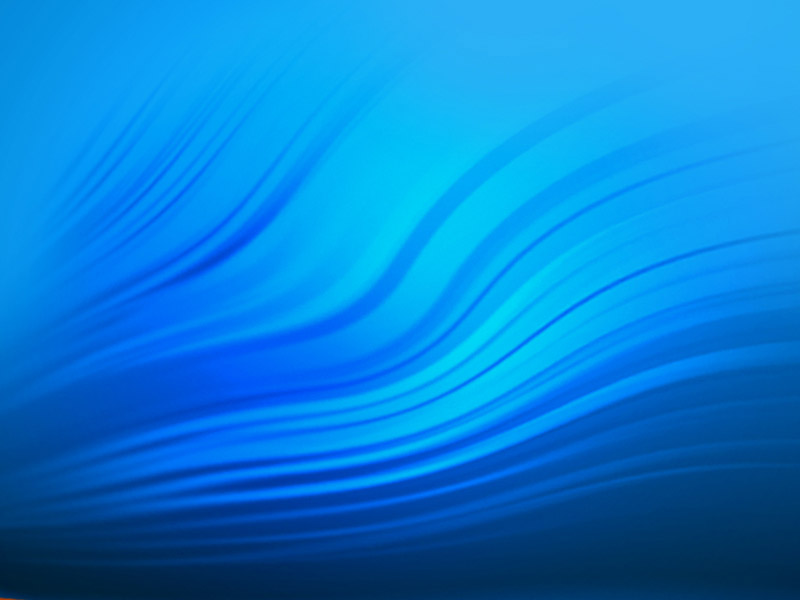 Стенгазета для родителей «Если хочешь быть здоров -  закаляйся»
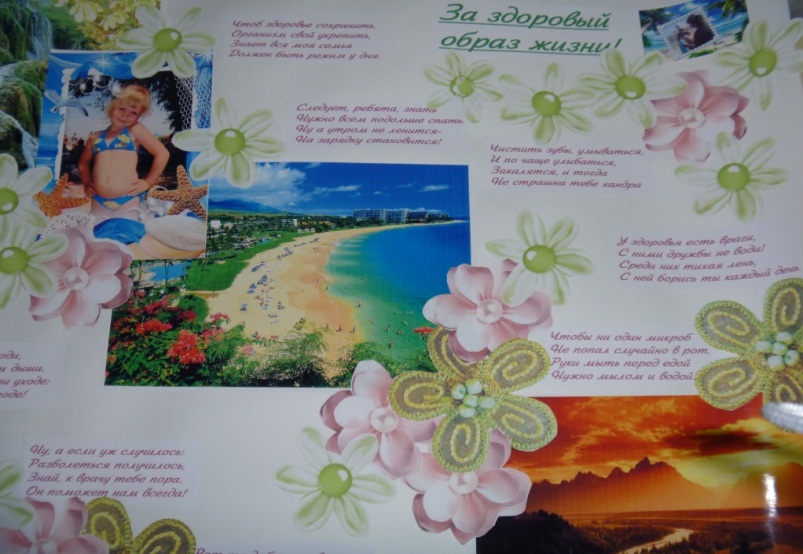 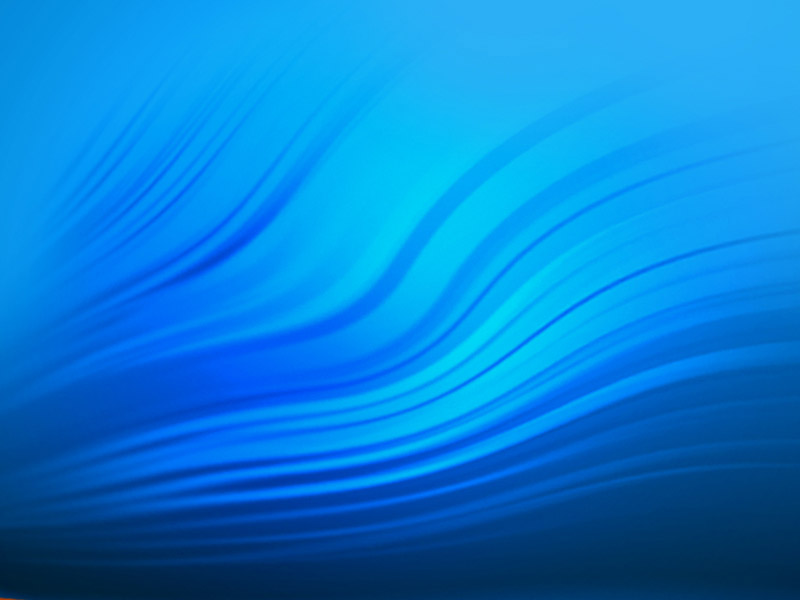 Предполагаемые результаты
Приобщить дошкольников к здоровому образу жизни  в здоровьесберегающем  пространстве
Сформировать у детей положительную мотивацию к занятиям
Разработка   инструкции  по охране жизни и здоровья детей  при проведении занятий на «Тропе Здоровья»
Сформировать навык правильной осанки ребенка
Привлечь родителей к проведению мероприятий  по  профилактике нарушения осанки и плоскостопия в домашних условиях
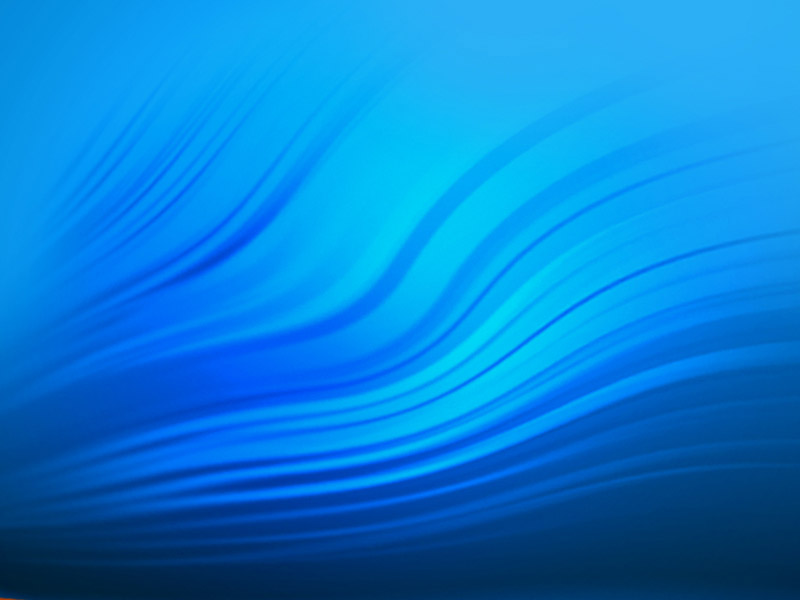 Спасибо за внимание!